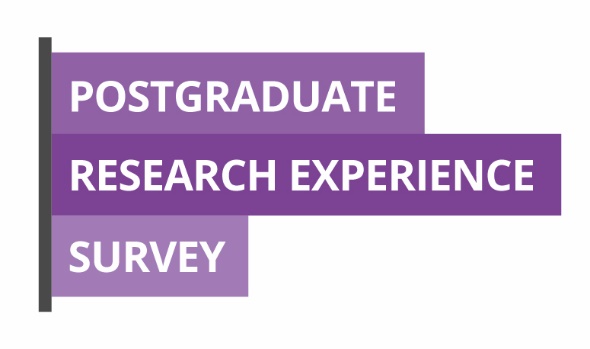 HAVE 
YOUR SAY
We are always looking for ways to enhance the learning and supervision experience.  
To do that, we need to know what you think as one of our postgraduate research students.
Thursday 25 April 2019 to Friday 17 May 2019
Look out for your e-mail invitation with your link to the survey
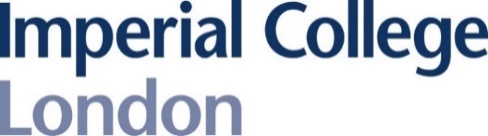 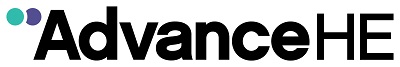